Общие положения молекулярно-кинетической теории (МКТ) и термодинамики.
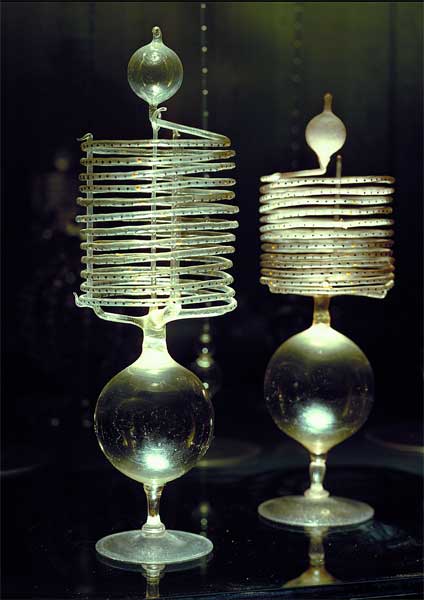 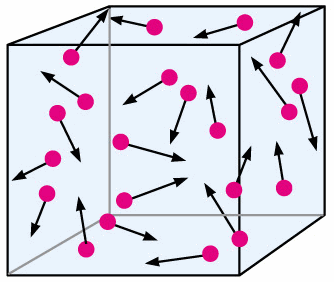 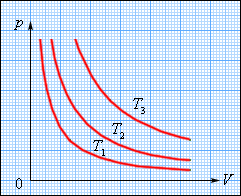 © Музыченко Я.Б., 2013
МКТ (статистическая физика) и термодинамика
Предмет исследований – макросистема – система, состоящая из очень большого количества частиц.

Два похода к изучению макросистем: МКТ и термодинамика.

МКТ изучает свойства макросистемы как суммарный результат действия всех молекул.

В МКТ используется статистический метод, рассматривая движение не отдельных молекул, а средние величины, которые описывают движение огромного количества частиц (средняя скорость, среднее значение энергии).
2
[Speaker Notes: В 1см3 разреженного газа содержится 1019 молекул,
в 1см3 твердого тела – 1022 молекул.]
МКТ (статистическая физика) и термодинамика. Различия в подходах.
Термодинамика (греч. терме – тепло, динамис - сила) – изучает свойства макросистем, не учитывая внутреннее строение вещества и характер движения отдельных частиц. 
В основе термодинамики лежат несколько законов (начал), установленных в результате большого числа опытных фактов.
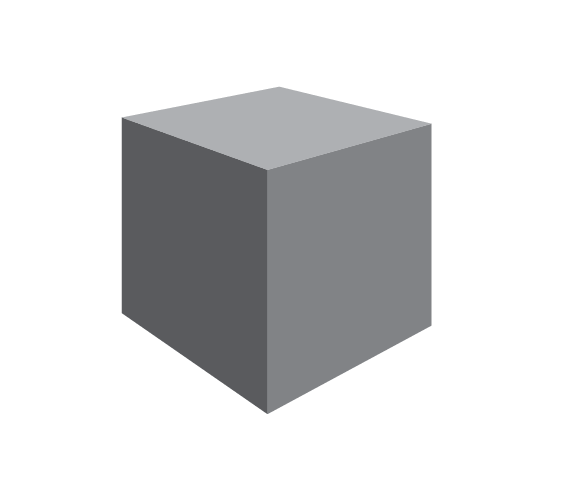 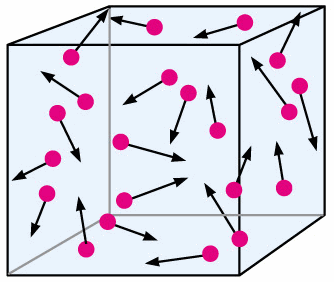 МКТ
ТЕРМОДИНАМИКА
3
Основные положения МКТ
Все тела состоят из очень большого числа частиц. 
Частицы постоянно находятся в хаотичном, беспорядочном, не имеющем преиму-щественного направления движении. Интенсивность движения определяется температурой.

1827 – Броуновское движение.
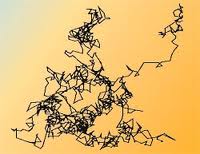 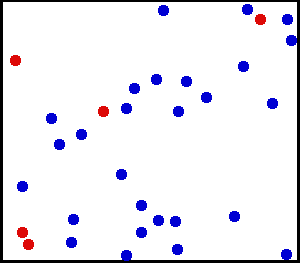 4
История развития представлений об МКТ
Древняя Греция – первые представления об атомах.

XVIII в. – М.В. Ломоносов – исходил из молекулярных представлений, считал причиной возникновения теплоты вращательное движение молекул. Отвергал теорию теплорода.



Теплород – невесомый флюид, содержащийся во всех телах, причина тепловых явлений. Температура  - характеристика крепости смеси вещества и теплорода.
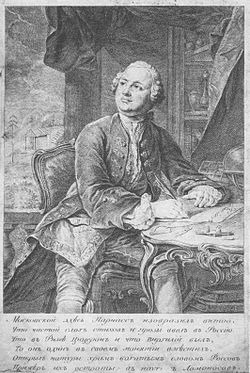 5
Масса молекул
Молекулярная масса вещества (молекулярный вес) – отношение массы молекулы этого вещества к массе 1/12 массы изотопа углерода С12.
 
Количество вещества, масса которого, выраженная в кг, равна его молекулярной массе – килограмм-молекула (кмоль).
6
Масса молекул
1811 – закон Авогадро – один моль вещества содержит одно и то же число молекул. Один моль газа при одинаковых условиях занимает  один и тот же объем. 

Число Лошмидта – число молекул, содержащихся в идеальном газе при н.у.
7
Размер молекул
Оценим размер молекул воды:
8
Состояние системы. Процесс.
Термодинамическая система – система, состоящая из макроскопических тел, которые могут обмениваться энергией как между собой так и другими телами. 
Для описания термодинамической системы используются физические величины – параметры состояний –  (температура, давление, объем). 

Равновесное состояние – состояние системы, при котором все параметры системы имеют определенные постоянные значения.

Равновесный процесс – процесс, состоящий из непрерывной последовательности равновесных состояний.
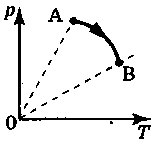 9
Термодинамические параметры
Температура
- величина, характеризующая состояние термодинамического равновесия системы;
 - макроскопическая характеристика, мера внутренней энергии системы.
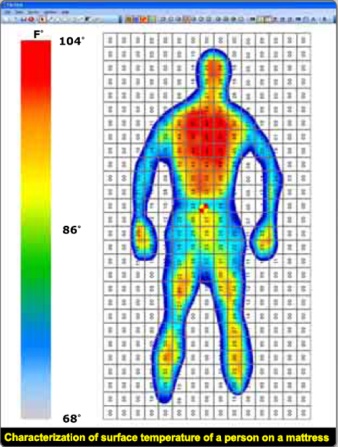 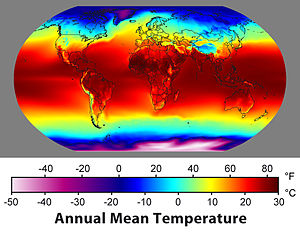 до сер. 18в.: температура –  правильное соотношение; смешение лекарств для возвращения организма в нормальное состояние
10
Давление p – сила, действующая на единицу площади
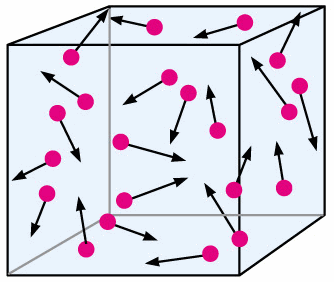 1 атм = 101325 Па = 760 мм. рт. ст.
11
Уравнение состояния идеального газа
Идеальный газ – математическая модель газа, в которой: 
- не учитывается энергия взаимодействия между молекулами на расстоянии, 
- столкновения между молекулами и стенками сосуда считаются абсолютно упругими,
- размеры молекул много меньше размеров сосуда. 


Идеальный газ – газ, состояние которого описывается уравнением Менделеева-Клапейрона:





R = 8,31 Дж/К·моль – универсальная газовая постоянная
12
Изопроцессы
Изопроцессы – процессы, в которых один из параметров системы остается постоянным.

Изотермический процесс
 (T=const)
Закон Бойля-Мариотта: для заданной массы при постоянной температуре давление газа меняется обратно пропорционально его температуре:
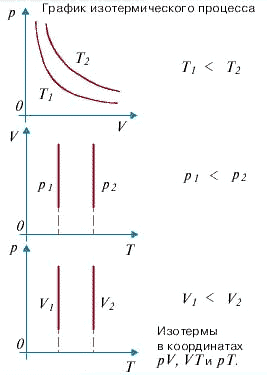 13
Изопроцессы
Изобарический процесс
 (p=const)
Закон Гей-Люссака: 
для заданной массы при постоянном давлении объем меняется линейно с температурой:
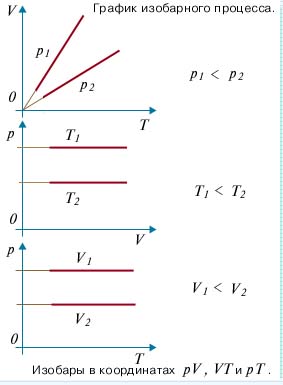 Законы Бойля-Мариотта и Гей-Люссака справедливы при высоких температурах и низких давлениях
14
Изопроцессы
Изохорический процесс
 (V=const)

Закон Шарля: 
для заданной массы при постоянном объеме давление меняется линейно с температурой:
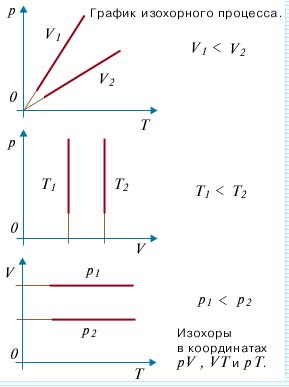 15
Уравнение состояния идеального газа
16
Смеси газов. Закон Дальтона
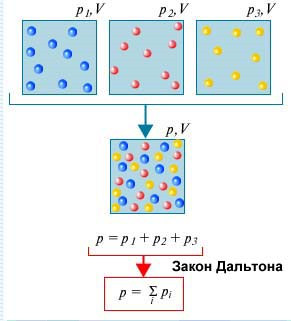 Давление смеси газов равно сумме парциальных давлений газов, входящих в смесь.
Парциальное давление – давление, которое оказывал бы газ в отсутствие остальных.
Молярная масса смеси газов
17
Основное уравнение МКТ
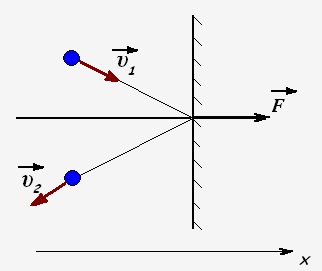 Давление, оказывамое на стенку:
18
Введем упрощения:

Молекулы движутся в 3-х взаимно перпендикулярных направлениях;
Скорость молекул одинакова.
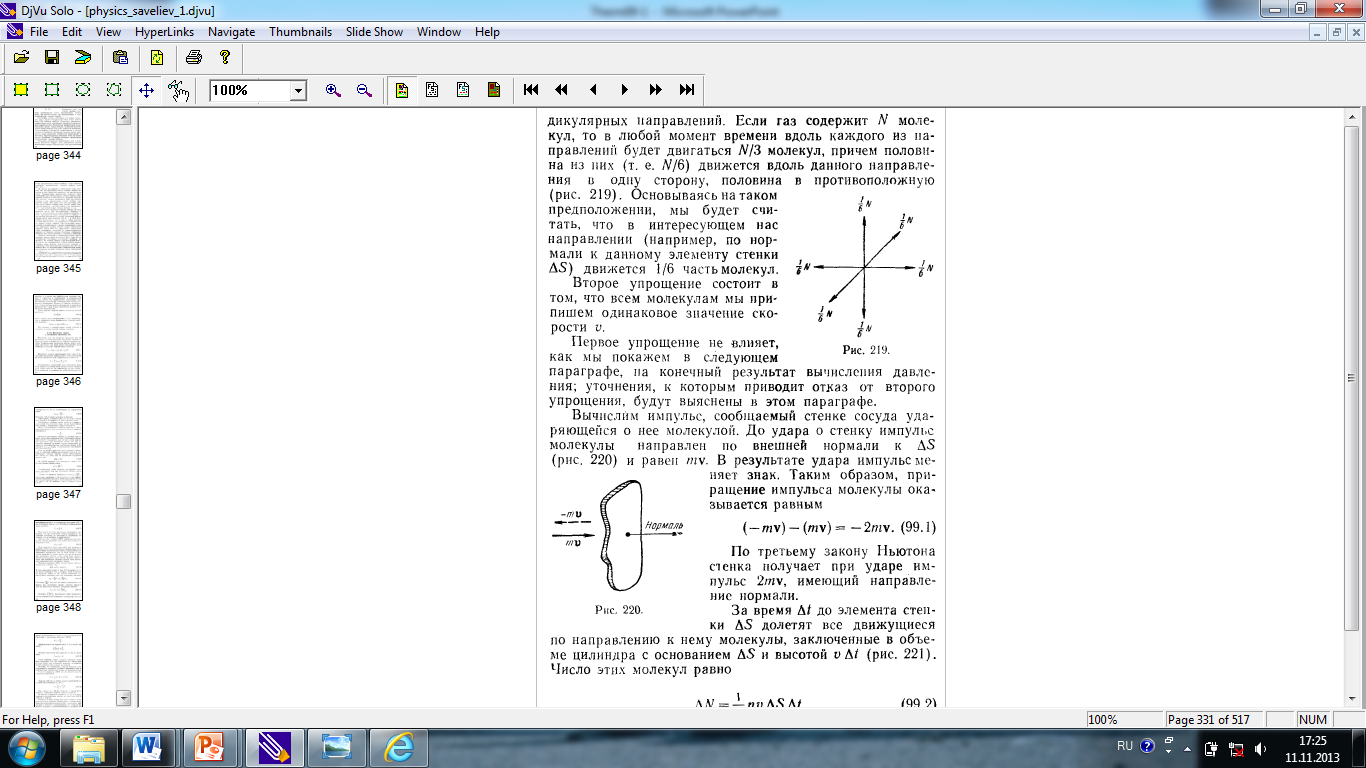 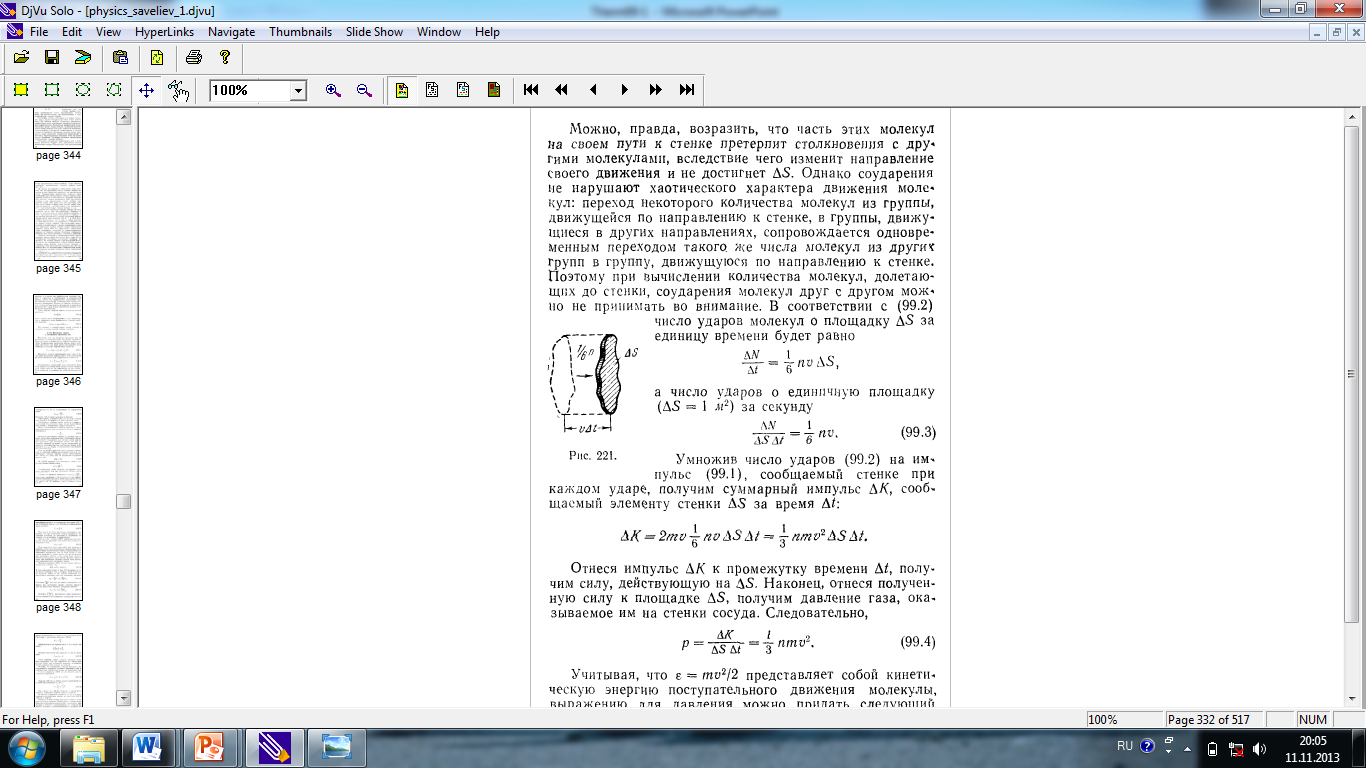 19
Основное уравнение МКТ
20